Fig. 3 Mean 24-h urinary phosphate excretion (A), serum phosphate (B), cFGF23 (C) and iPTH (D) in participants ...
Nephrol Dial Transplant, Volume 26, Issue 2, February 2011, Pages 584–591, https://doi.org/10.1093/ndt/gfq419
The content of this slide may be subject to copyright: please see the slide notes for details.
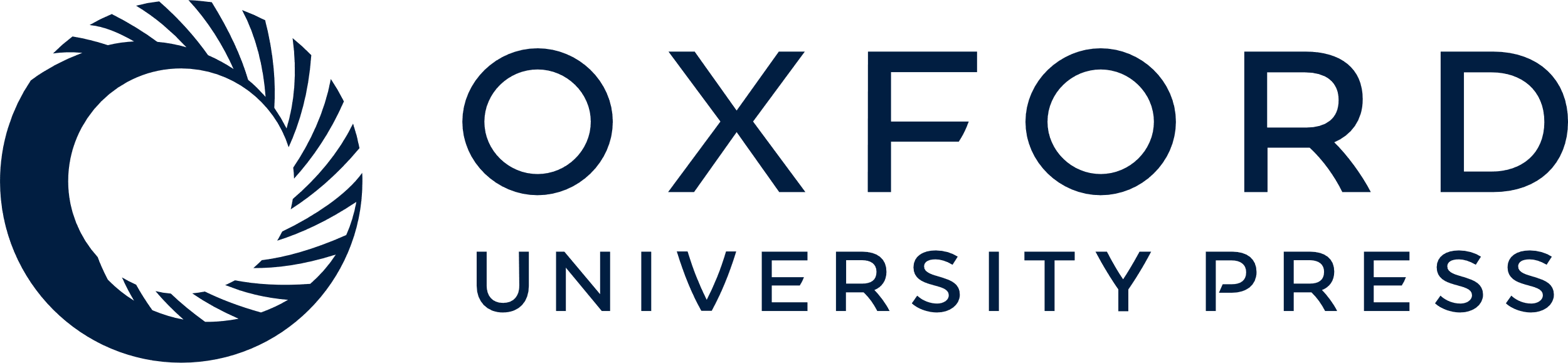 [Speaker Notes: Fig. 3 Mean 24-h urinary phosphate excretion (A), serum phosphate (B), cFGF23 (C) and iPTH (D) in participants assigned to lanthanum carbonate (n = 8) versus placebo (n = 8). Error bars represent standard errors.


Unless provided in the caption above, the following copyright applies to the content of this slide: © Oxford University Press 2010]